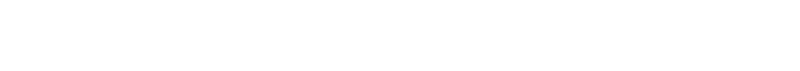 Avoid Fraud by Lawyers
Watch out for fraud by lawyers in response 
to the recent NorCal wildfires. 
Lawyers and their representatives cannot do any of the following:
Contact you in person or by telephone unless you make the first contact
Solicit your business at an accident scene, at a hospital or on the way to a hospital
Solicit your business if you are unable to exercise reasonable judgment because of your physical, emotional or mental state
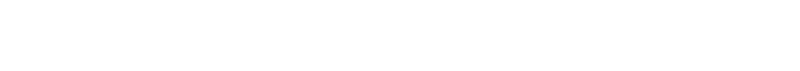 Avoid Fraud by Lawyers
Send you a communication that implies the lawyer is part of a lawyer referral service certified by the State Bar when this is not true
Send you solicitations by mail unless the letter and envelope are clearly labeled as an advertisement
Promise a particular outcome from legal representation
How to Report Fraud by a Lawyer
Call the State Bar of California’s multilingual intake hotline to file a complaint at 800-843-9053
Download complaint form at: www.calbar.ca.gov/public/complaints-claims
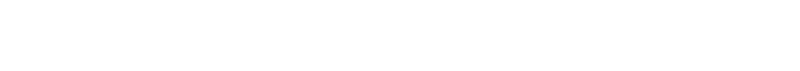 Avoid Fraud by Lawyers
How to Find a Lawyer to Help You
Free legal hotline for NorCal wildfire survivors:
     415-575-3120
Free legal services for low-income Californians: LawHelpCA.org
To consult or hire a private attorney, contact a lawyer referral service (LRS) certified by the State Bar of California. Visit the State Bar’s website at www.calbar.org/lrs or call 866-442-2529
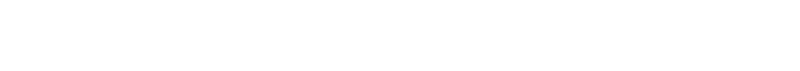 Avoid Fraud by Lawyers
What Should I Know Before Hiring a Lawyer? 

The State Bar has information on its website about what you need to know at: www.calbar.ca.gov/Public
You can look up a lawyer’s record to make sure s/he is licensed to practice law in California and to find out if there is a record of discipline at: www.calbar.ca.gov